Thalamus
Dr Reshmy K.R
Professor
Dept. of Physiology
SKHMC
Thalamus
Thalamus is a large ovoid mass of grey matter, having a small amount of white matter located at the base of the forebrain, just above the midbrain. 
It makes about 80% of diencephalon and is located lateral to the third ventricle.
Diencephalon
Copyright © 2003 Pearson Education, Inc. publishing as Benjamin Cummings
Diencephalon
Sits on the top of the brain
Enclosed by the Cerebral Hemispheres
Made of  3 parts
Thalamus
Hypothalamus
Epithalamus
Thalamus
It is in a position to send out nerve fibers to the cerebral cortex in all directions.

 One thalamus is present on each side of the third ventricle.
Thalamus is involved in sensory as well as motor functions of the brain.
The sensory information from all over the body converge and are then sent to various areas of the cortex. 

 Helps the motor cortex for coordinated voluntary movements of the part. 

 Important role in motor cognition.
Anterior part forms the posterior boundary of interventricular foramen.

The posterior end is expanded and forms a structure called pulvinar. 

The pulvinar of thalamus overhangs the superior colliculus. 

The inferior surface of the thalamus is continuous with the tegmentum of midbrain.
It extends: 
Anteriorly to the interventricular foramen 
Superiorly to the transverse cerebral fissure
Inferiorly to the hypothalamic sulcus 
And posteriorly it overlaps the midbrain
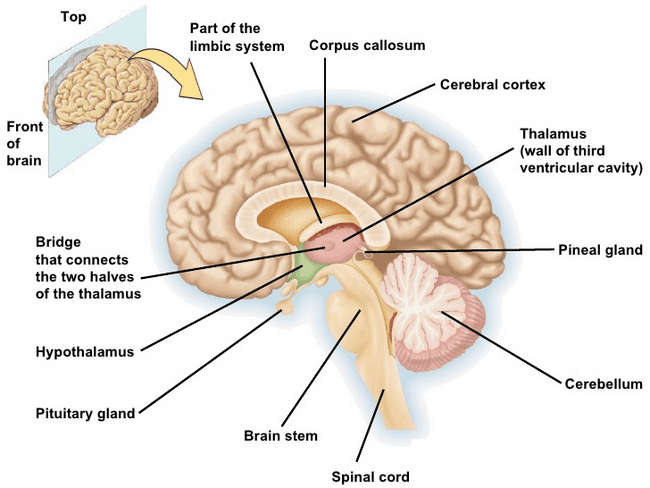 It consists of three lamina of white matter:
Stratum Zonale, covering the superior surface of thalamus
External Medullary Lamina, present on the lateral surface of the thalamus
Internal Medullary Lamina, divides the grey matter into three halves
White matter
On the superior surface, thalamus is covered by a thin layer of white matter. 
This layer of white matter is called stratum zonale.

The lateral surface of the thalamus is also covered by a layer   of white matter called external medullary lamina.

Another sheet of white matter divides the grey matter of thalamus into three regions.
 
It is a Y-shaped sheet of white matter called Internal medullary lamina.
https://human-memory.net/thalamus/
Grey matter
The grey matter is divided by the Internal medullary lamina into anterior, medial and lateral parts.
Thalamic Nuclei
1.    Midline nucleus
2.   Intralaminar  nucleus
3.   Medial mass nucleus
4.   Lateral mass nucleus
5.   Post.group  of nucleus
Anatomy
Internal Medullary Lamina
Anterior Nuc
VA
Lateral Dorsal
VL
Lateral Posterior
VPL
VPM
Pulvinar
DM
LGN
MGN
Medial mass nuclei
1.Anterior nucleus
2. Dorsomedial nucleus
Lateral mass nuclei
1.Dorsal  group of lateral mass with 2 nuclei
Dorsolateral nucleus
Posterolateral nucleus
2. Ventral group of lateral mass
 Anterior Ventral nucleus
 Lateral Ventral nucleus
 PosteroVentral nucleus -
   V.posterolateral,
   V.posteromedial nucleus
Posterior group of Nuclei
1.PULVINAR
2.METATHALAMUS –Medial geniculate body,
Lateral geniculate body
THALAMIC RETICULAR NUC.
Lateral aspect of thalamus
    Seperated by external medullary lamina
Connections of ThalamusAnterior part
The anterior part contains anterior thalamic nuclei. 
These nuclei are a part of the mammillothalamic tract. 

Connections:

Input fibers are received from the mamillary nuclei,cingulate gyrus, and hypothalamus.

Output fibers are sent to the cingulate gyrus and hypothalamus
Medial part
The important nucleus in this part is the dorsomedial nucleus of the thalamus.

Connections

It receives and sends fibers to the prefrontal cortex,hypothalamus and thalamic. 
It also sends and receives fibers from all other nuclei of thalamus.
Lateral part
The nuclei of the lateral part are divided into Dorsal tier and Ventral tier.
Dorsal
These include lateral dorsal nucleus, lateral posterior nucleus and the pulvinar.

Connections

All these nuclei have connections with other nuclei of thalamus, parietal lobe, cingulate gyrus, occipital, and temporal lobes.
These nuclei are present within the internal medullary lamina. 
They receive fibers from spinothalamic and trigeminal-thalamic tracts.
 They send efferent fibers to other nuclei of the thalamus.
Ventral tier nucleiThese include  3nuclei:
Ventral anterior nucleus: This nucleus has connections with the reticular formation, substantia nigra, corpus striatum, and premotor cortex. 
It also receives and sends fibers to other thalamic nuclei.

Ventral lateral nucleus: It has the same connections as the ventral anterior nucleus. 
 It also has connections with the cerebellum and the red nucleus.

Ventral posterior nucleus: It is further divided into ventral posteromedial and ventral posterolateral nuclei.
The ventral posteromedial nucleus receives tegmental and gustatory fibers, 
The posterolateral nucleus receives the medial and spinal lemnisci.
Reticular Nuclei
These nuclei are present in a thin layer between the external medullary lamina and the posterior limb of the capsule.
 
They receive fibers from reticular formation and cerebral cortex and send efferent fibers to the other nuclei present in thalamus.
Medial Geniculate Body
Medial geniculate body is a swelling on the posterior surface of thalamus just below the pulvinar. 
It is a part of the auditory pathway. 
It receives fibers via inferior brachium from the inferior colliculus. 
The efferent fibers are sent to the auditory cortex.
Functional Classification
1.Specific nuclei
They are interconnected with localized regions of cerebral cortex

2.Non specific nuclei
They are interconnected in a diffuse manner to many cortical regions
Bondok classification of Thalamic nuclei
Functional Classification
Functions of Thalamus
“Gateway to cerebral cortex”
Most sensory stimuli project to the thalamus, which in turn projects to the cerebrum.
Thalamus  influences moods and activities associated with strong emotion.
Functions of Thalamus
1. Relay station- ‘Functional gate way of c.c’
2. Centre for integration of sensory impulses( processing of sensory information)
3. Centre for sexual sensations
4. Role in arousal and alertness reactions
5. Centre for reflex activity
6.Centre for integration of motor function
Relay of Sensory Information
Thalamus occupies the central position between the cortex and spinal cord as well as other areas of the lower brain. 

It acts as an important relay center for the signals passing from the lower centers to the higher centers of the brain. 

Almost all sensory information pass through the thalamus before going to the higher centers of the brain.
Integration of Sensory Information
Thalamus not only acts as a relay or passage to the sensory information, but it also integrates the sensory information. 
This integrated sensory information is then sent to other areas of cortex.
 It in this way the sensations of smell and taste are integrated resulting in the salivatory response.
Being a part of the mammillothalamic tract, thalamus plays an important role in controlling the emotional tone of a person.

Center for determining the Quality of sensations
(Cerebral cortex-Discriminative nature is the ability to recognize the type , location and other details of the sensations)
Affective nature  capacity to determine whether a sensation is pleasant or unpleasant and agreeable or disagreeable
Integration of Sensations with Emotions
The dorsomedial nucleus of thalamus integrates the somatic,visceral and olfactory sensations of a person. 

This integrated information is fed to the mammillothalamic tract resulting in the emotional response to the sensation.
Hearing and Visual Pathway
The medial and lateral geniculate bodies are part of auditory and visual pathways, respectively. 

Essential for normal hearing and visual process of a person. 
Its disease will affect hearing as well as vision.
Consciousness
The level of consciousness is controlled by the interlaminar nuclei of thalamus. 
These nuclei receive information from the reticular formation and control the activity of other thalamic nuclei. 
Thus, these nuclei control the overall activity of cortex, influencing the level of consciousness and alertness in a person.
Motor
The ventral anterior and the ventral lateral nuclei of the thalamus are a part of the basal nuclei circuit of voluntary movement control. 
They receive information from globus pallidus and send information to the motor cortex. 
They are essential for the cognitive control of motor functions.
Arousal mechanism
Nonspecific projection nuclei of thalamus form important part of ascending reticular activating system.(ARAS)
Responsible for regulation and maintenance of consciousness, alertness and attention of the individual.

The level of activity in the ARAS determines the alertness of the individual
Blood Supply
The blood supply to the thalamus is derived from the branches of the posterior cerebral artery. 
These branches include polar artery, paramedian thalamic-subthalamic arteries, inferolateral arteries, and posterior choroidal arteries.
Thalamic Leisions -Thalamic syndrome
A neurological disease caused by infarction of posteroventral part of Thalamus.

Important relay and integrative area, the disease of this region of CNS will have profound effects on the body. 

Thalamic lesions, which may be due to neoplasia, hemorrhage or thrombosis, can result in one of the following conditions:

Sensory loss
Thalamic hand
Movement abnormalities
Thalamic pain
Astereognosis
Sensory Loss
Lesions of thalamus resulting from hemorrhage or thrombosis of arteries, can damage ventral posteromedial and ventral posterolateral nuclei of thalamus. 
 In turn, lead to the complete sensory loss.

The sensory loss is complete including light touch, tactile, pain, discrimination, and joint and muscle sensations from the opposite side of the body.
Abnormal Involuntary Movements
The vascular lesions of the thalamus may also lead to choreoathetosis and ataxia. 
Athetosis refers slow writhing and twisting movements
The ataxia may be a result of loss of appreciation of muscle and joint movements.
Incoordination of voluntary movements .
It occurs due to loss of kinesthetic sensation.- Sensory ataxia
Thalamic Hand
The patients with thalamic lesions have a particular abnormal posture of the contralateral hand. 
 The wrist of the person is pronated and flexed, the metacarpophalangeal joints are flexed & there is an extension at the interphalangeal joints. 

The movements of the fingers are also slow.
Thalamic phantom limb- unable to locate the position of a limb with closed eyes. 
Patient may search for the limb in air or may have the illusion that the limb is lost.
Thalamic Pain
When a patient is recovering from thalamic infarct, he may experience spontaneous pain. 
It is a condition developed after a stroke causing damage to the Thalamus
The pain is often excessive and occurs on the contralateral side of the body.
8% of all stroke patients experiences thalamic pain syndrome
Symptoms are preceded by tingling, burning sensations & hypersensitivity
Due to the overactivity of medial mass nuclei of thalamus which escapes the lesion
Intension tremor
Rapid alternate rhythmic and voluntary movement of flexion and extension in the joints of fingers and wrist  or elbow.

Intension tremor develops while attempting to do any voluntary act.
Astereognosis
Loss of ability to recognize a known object by touch with closed eyes –due to loss of tactile and kinesthetic sensations

Anosognosia- lack of awareness or denial of existence of a neurological defect or general illness or disability
Thalamic Radiations
Corona radiata 
Anterior thalamic peduncle 
Superior thalamic peduncle
Posterior thalamic peduncle 
Inferior thalamic peduncle
THALAMIC RADIATIONS
https://www.google.com/search?q=thalamic+nuclei+images&tbm=isch&ved=2ahUKEwjJg9Xf4dPqAhW58jgGHXLjCl0Q2-cCegQIABAA&oq=thalamic+nuclei+images&gs_lcp=CgNp